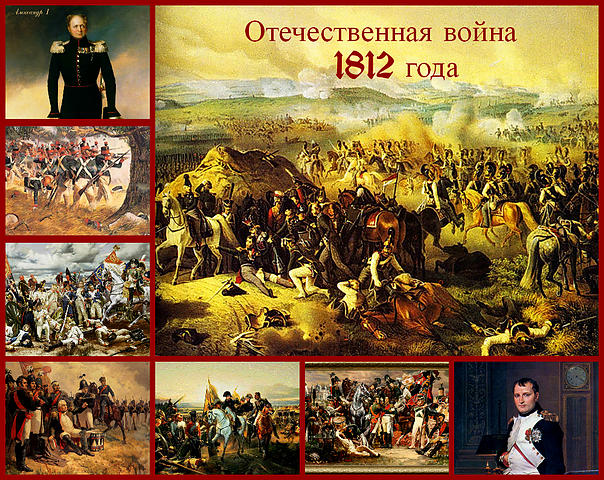 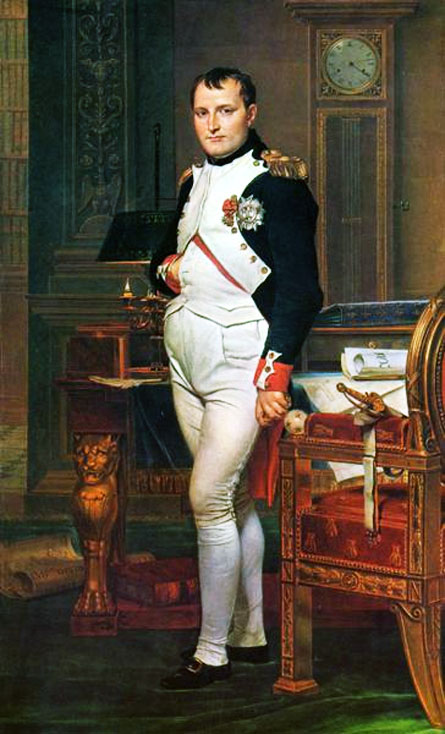 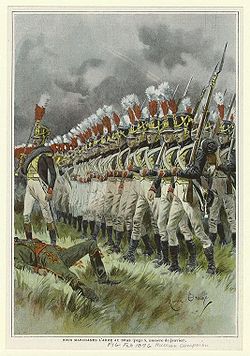 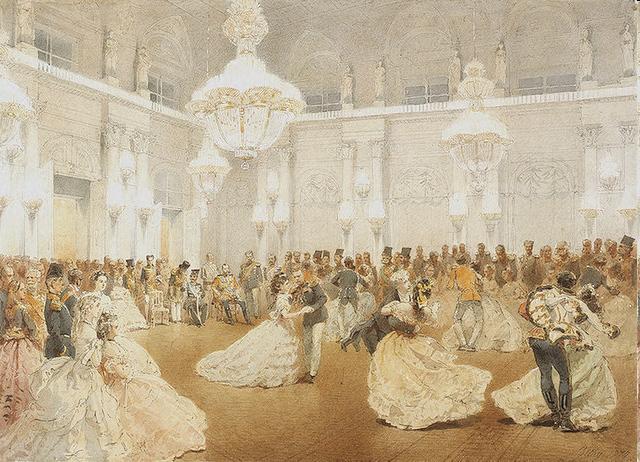 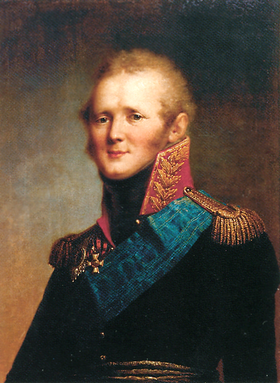 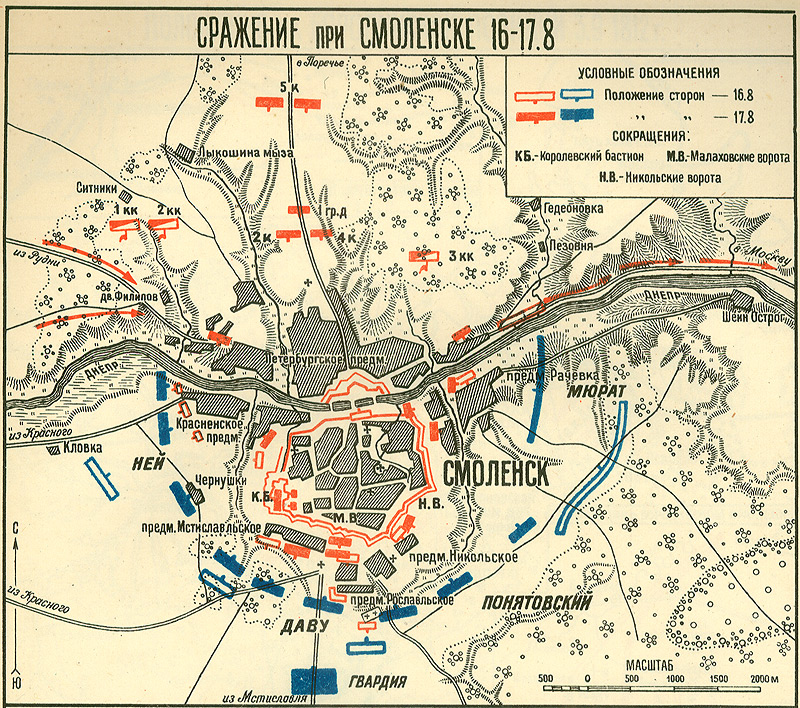 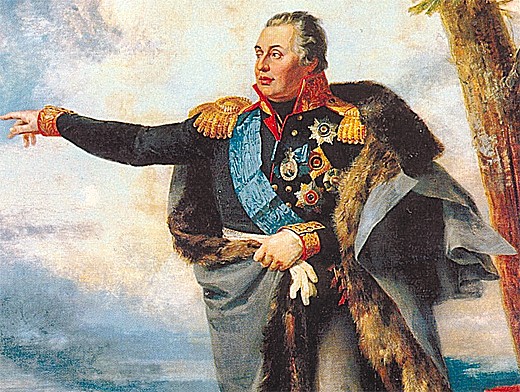 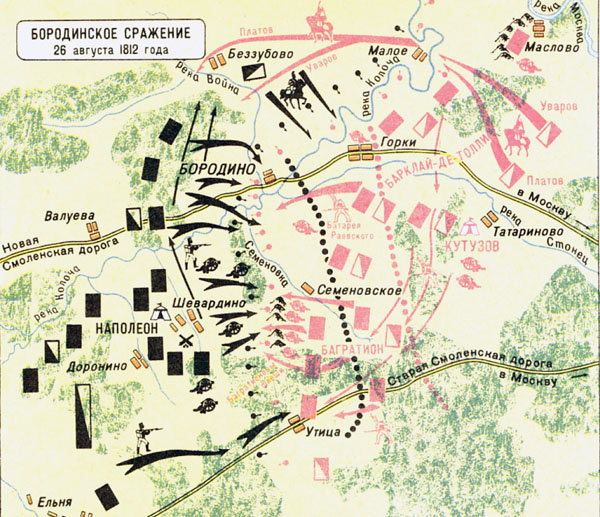 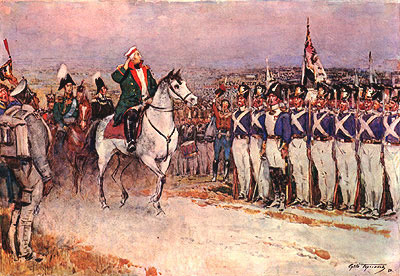 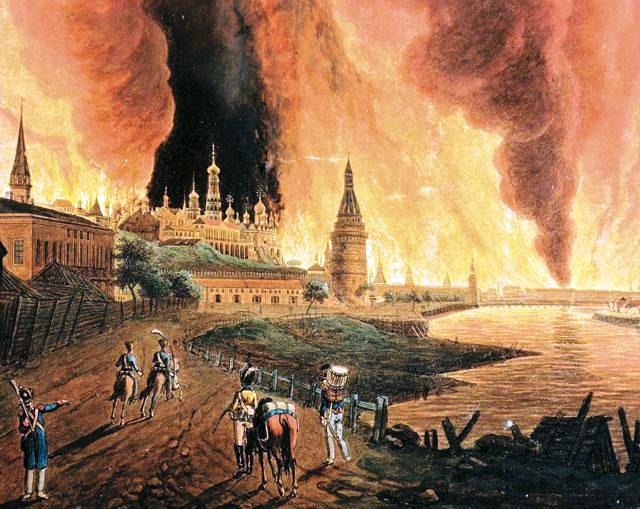 Г.Лангепас. ХМАО .Урунова Н.М.
Василиса кожина
Герасим курин
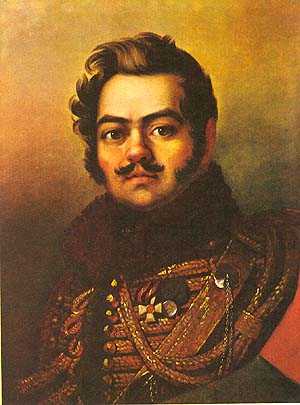 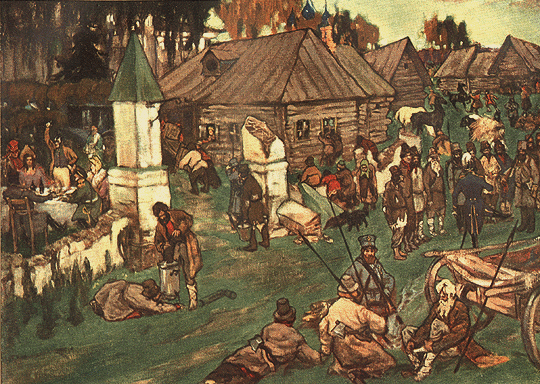 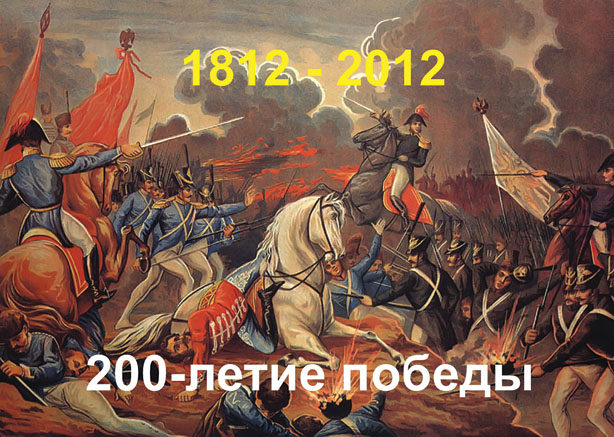